Подготовила: Красноперова Д.К., 
учитель-дефектолог
Методы и приемы развития познавательных процессов у детей с особыми образовательными потребностями.
Дети с особыми образовательными потребностями(ООП):
Задержка психического развития.
Умственная отсталость.
Задержка психического развития:
Выражается в малой целенаправленности умственной деятельности, бедности запаса представлений, недостаточности внимания. Нарушение нормального темпа психического развития, в результате чего ребёнок, достигший школьного возраста, продолжает оставаться в кругу игровых интересов.
Классификация по К.С.Лебединской.
ЗПР конституционного происхождения ,часть таких детей в течение начальной школы могут догнать своих сверстников и в дальнейшем обучаться со всеми.
ЗПР соматогенного происхождения 
ЗПР психогенного происхождения
 ЗПР церебрально – органического происхождения
Проявление особенностей детей с  ЗПР:
Низкий уровень работоспособности, быстрая утомляемость 
Ребенок уже на первый взгляд не вписывается в атмосферу класса массовой школы
 Не осознает себя учеником и не понимает мотивов учебной деятельности Информацию, идущую от учителя воспринимает замедленно. Так же её перерабатывает 
Недоступность программы массовой школы
Умственная отсталость:
Стойкое нарушение познавательной деятельности, возникшее в результате органического поражения головного мозга.
 
Олигофрения                          Деменция говорят, когда заболевание, приведшее к ней, началось в возрасте старше 2-3 лет. В детском возрасте Д. может возникнуть в результате органических заболеваний мозга при шизофрении, эпилепсии, вследствие воспалительных заболеваний мозга (менингоэнцефалитов), а также вследствие травм мозга (сотрясений и ушибов). Д. носит прогредиентный характер, т.е. наблюдается медленное прогрессирование болезненного процесса.
СТЕПЕНИ УМСТВЕННОЙ ОТСТАЛОСТИ: 
-Дебильность (легк.ф. У.о.) («смотрящий сквозь мутное окно»)- умственная отсталость в такой степени, когда ребенок может обучаться по специальным коррекционным образовательным программам во вспомогательной школе, овладевать несложными рабочими профессиями.
-Имбицильность  («имбиз» - не может существовать без помощи) умственная отсталость в такой степени, когда ребенок может овладевать речью и усваивать несложные навыки самообслуживания и обслуживающего труда. У детей с И. наблюдаются глубокие дефекты восприятия,памяти, мышления, коммуникативной функции речи, моторики и эмоционально-волевой сферы. Определенная часть детей с И. может овладеть простейшиминавыками чтения, письма, счета. После специального обучения они могут работать в специально организованных мастерских.
-Идиотия (ТУО) («идиос» - существует сам по себе) самая глубокая степень умственной отсталости. Детям, страдающим И., недоступно осмысление окружающего мира, речь развивается крайне медленно или не развивается вообще. Для таких детей характерно нарушение моторики, координации движений, ориентировки в пространстве. Часто тяжесть нарушений такова, что дети ведут лежачий образ жизни. У детей, страдающих И., крайне трудно формируются элементарные навыки самообслуживания.
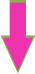 Структура урока СКО (рекомендуемая)
I. Организационный момент. 
II. Разминка для ума (коррекционные упражнения, направленные на работоспособность и внимание) 
III. Проверка домашнего задания.
 IV. Повторение изученного (актуализация знаний) - Устный счет. - Физ. пауза (офтальмологическая пауза) 
V. Сообщение новых знаний. 
VI. Закрепление, систематизация, применение. - Физ. пауза.(подвижные упражнения) V
II. Инструктаж по домашнему заданию. 
VIII. Подведение итогов урока.
Приемы развития познавательных процессов:
Память:
1.Зрительная память.
-«Запомни слова» (цифры,буквы, фигуры, картинки), затем ребенок должен их написать, нарисовать и т.п.
-Чего не стало? Что изменилось?
- Математические раскраски (+,-, :,*).
2.Слуховая память.
«Повтори слова»
«Пересказ»
Пространственно- временное восприятие:
-Лево-право, верх-них, центр-середина
(физминутка-топни левой ногой, помаши правой рукой; повторяй за мной, зекрало)
-Расположи предметы, фигуры, цифры и т.п. на листе по заданию.
-Графический диктант.
-Времена года, дни недели (порядок, за,после ,перед, последний,первый)
Внимание:
«Найди отличие»-по картинке.
«Шифровальщик»- закрась все гласные буквы красным цветом: П А Р НЕГШЛДАОРИТТЬБЮ.
Найди и справь ошибку:
Кот идет под дорожкой. Катя вышла из двери. Собака вылезла в конуры. Таня сидит под стулом.
Найди спрятавшиеся слова:
дрокомнатапрмашиназлоиакслонбпюпшраворобейрп
Мышление:
1.Наглядно-образное мышление:
Анаграммы: Образуй слова, переставив буквы:
ШКАЛА, СОСНА, БАНКА (ШАКАл, НАСОС, КАБАН),
2. «Шифровальщик»
Шифр: 1  2  3  4  5  6  7  8  9  0
           А  Б  В  К  М  Н О  Л  Д  Т
2780--  БОЛТ   4756101—КОМНАТА
3.Сюжетная картинка(смысл).
4. Какая картинка лишняя, образуй группы.
5.Найди и подчеркни 3 числа, сумма (-:*) которых равна числу,  данному отдельно 
8  11  7  10    3  4    =25
2.Словесно-логическое мышление
-Исключи лишнее-Иванов, Петров,  Васильев, Николай  
Дерево, ветка, кора, лист, сук.
-Смысл произведения.
-Сходство и различие на  слух.
Сравни
Причина-следствие
В помощь учителю:
О. А. Холодова - «Юным умникам и 
умницам. Информатика, логика, 
математика».  Данные пособия 
ориентированы на детей 
младшего школьного возраста и 
помогают им освоить программу 1-4 
классов общеобразовательной школы. 
 - 3.Мищенкова Л.В. «Курс РПС для массовой школы 5-8кл» 36 занятий будущих отличников.
Психодиагностические таблицы.
Сайт www.logozavr.ru  игры на развитие памяти, мышления. 
Uchmag.ru покупка специализированной литературы в разделе «Коррекционная педагогика»
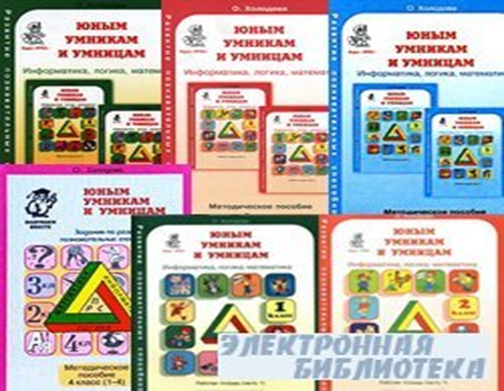